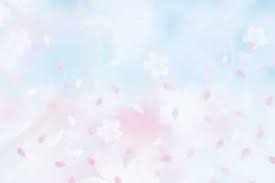 ГУО «Зеленоборский учебно-педагогический
Комплекс детский сад – средняя школа»
Проведение информационно-образовательного проекта «ШКОЛА АКТИВНОГО ГРАЖДАНИНА» в 2020 году
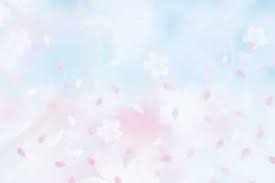 23.01.2020
Тема «Ганаруся сваімі славутымі землякамі» 
Приглашенный гость: Кузьмина Л.А., председатель профкома ГУО «Зеленоборский учебно-педагогический комплекс детский сад – средняя школа»
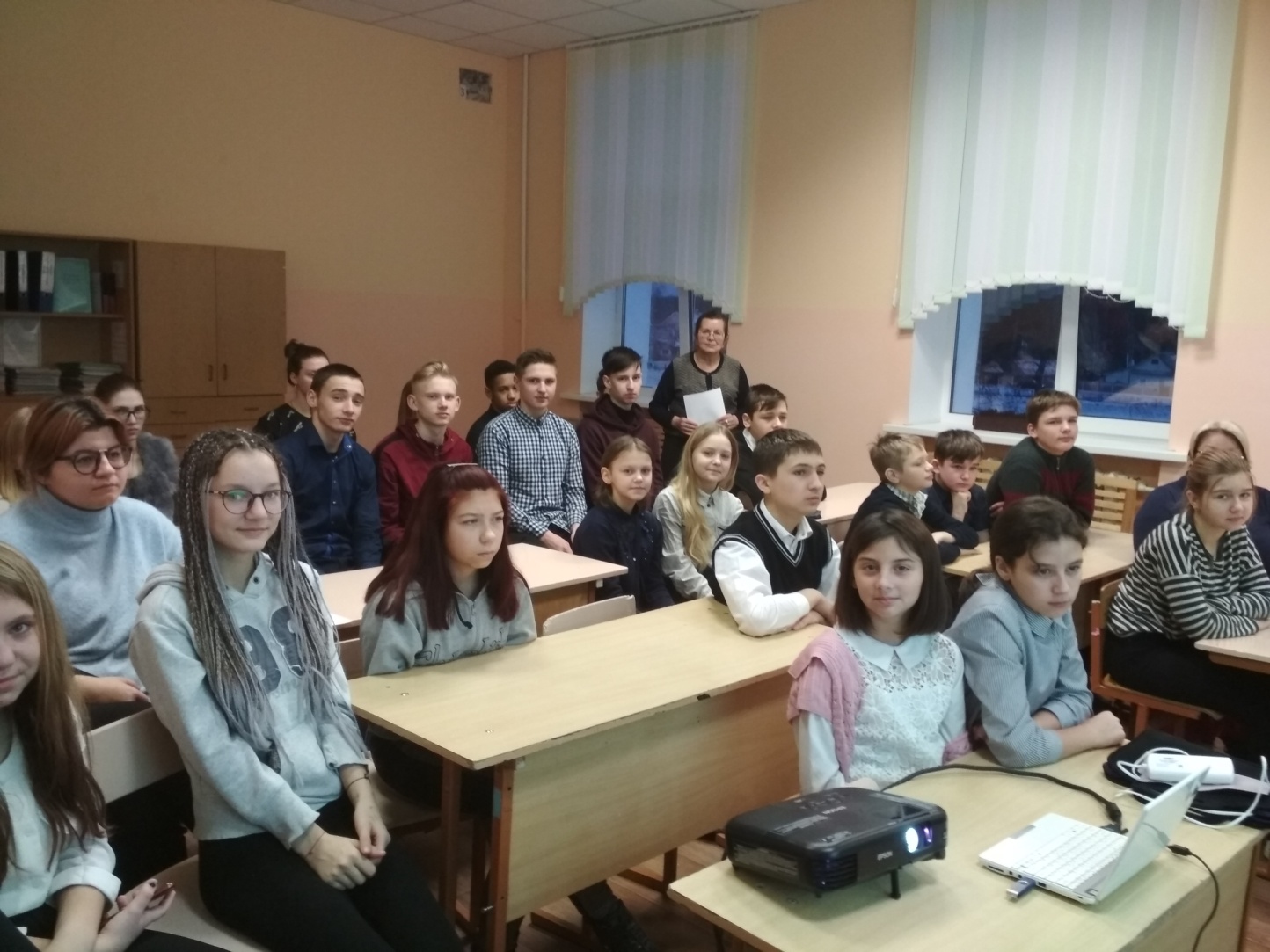 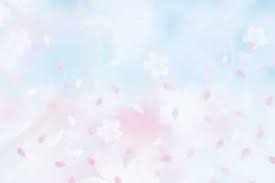 27.02.2020
Тема «Вооруженный силы Республики Беларусь: на страже безопасности и суверенитета» 
Приглашенный гость: Гончаров В.В., начальник отдела продаж материально-технического снабжения и маркетинга ОАО «Зеленоборское»
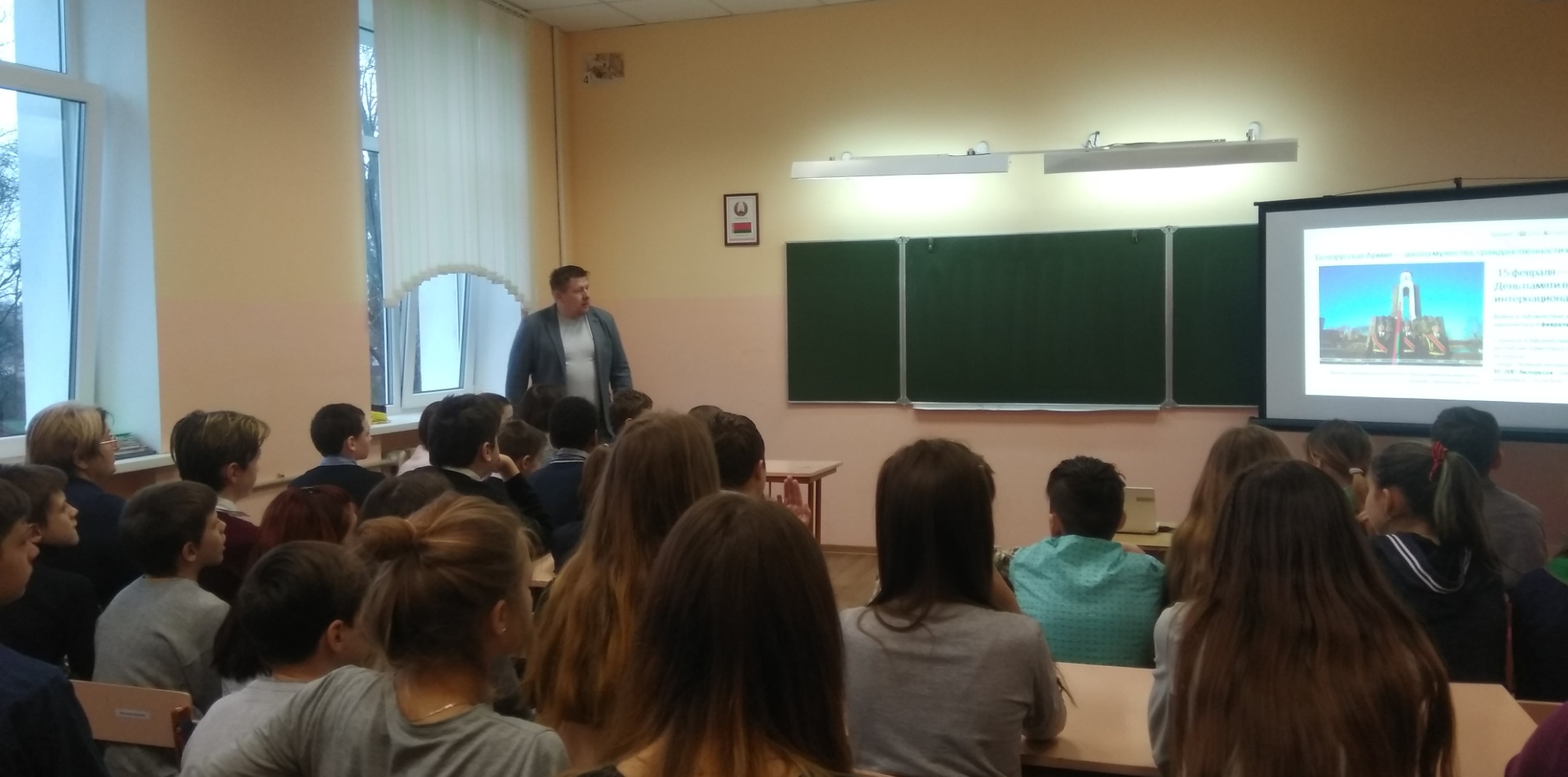 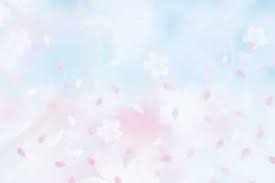 26.03.2020
Тема «Мы – граждане мирной и созидательной страны» 
Приглашенный гость: Минич.В.А., управляющий делами Зеленоборского сельисполкома
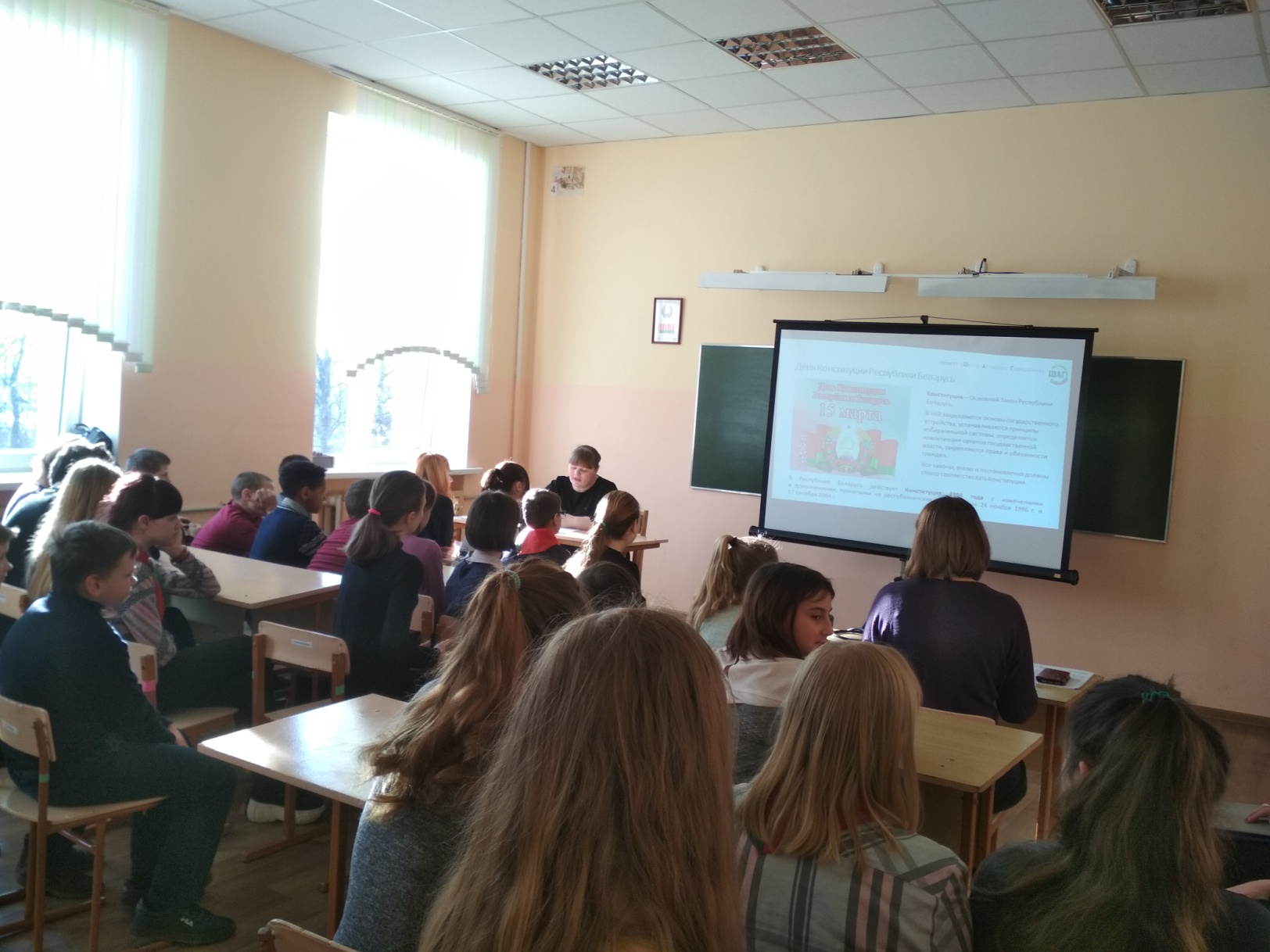 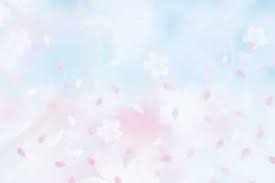 23.04.2020
Тема «Пад небам Бацькаўшчыны нашай прайшла суровая вайна» 
Приглашенный гость: Голенко Е.Л., преподаватель социально-гуманитарных наук УО «Минский государственный колледж электроники»
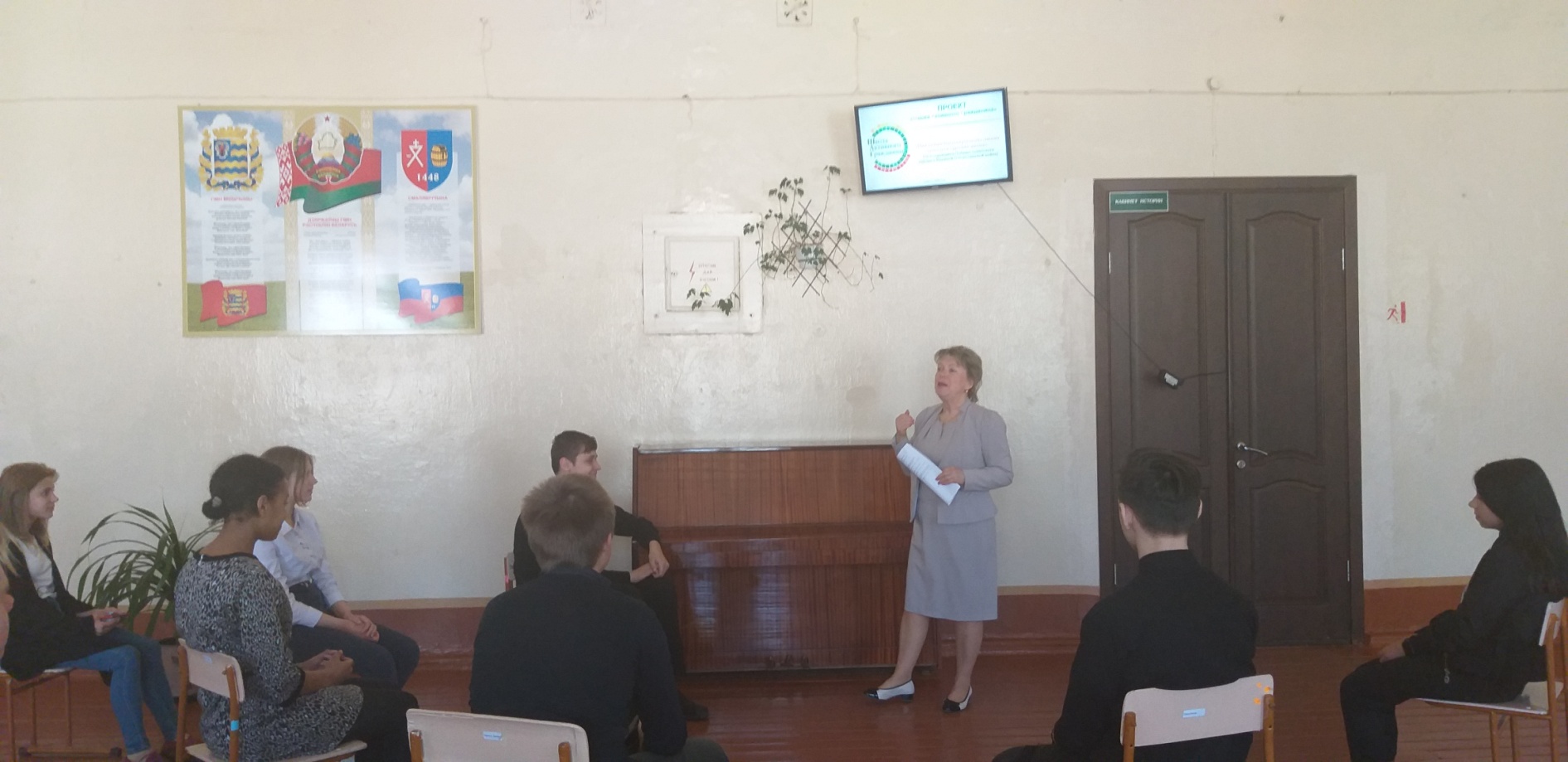 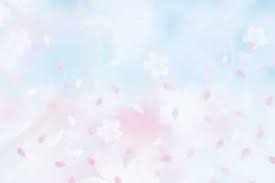 21.05.2020
Тема «Будущее Родины строить молодым» 
Хомич А.В., заместитель директора по воспитательной работе
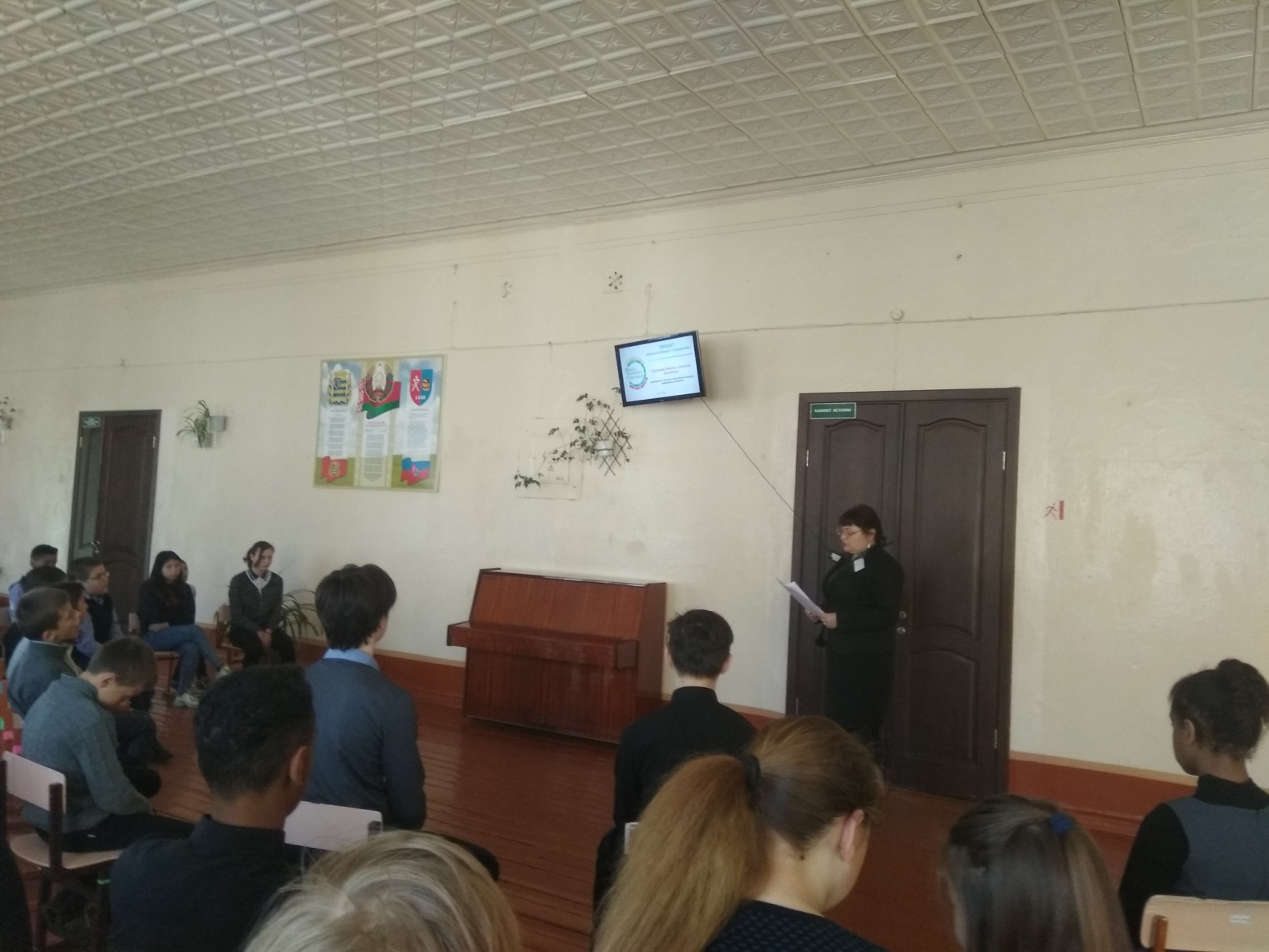 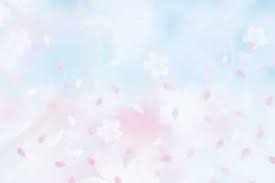 24.09.2020
Тема «Активный гражданин: мои поступки – моя ответственность» 
Приглашенный гость: Кузьмина Л.А, председатель профкома ГУО «Зеленоборский учебно-педагогический комплекс детский сад – средняя школа»
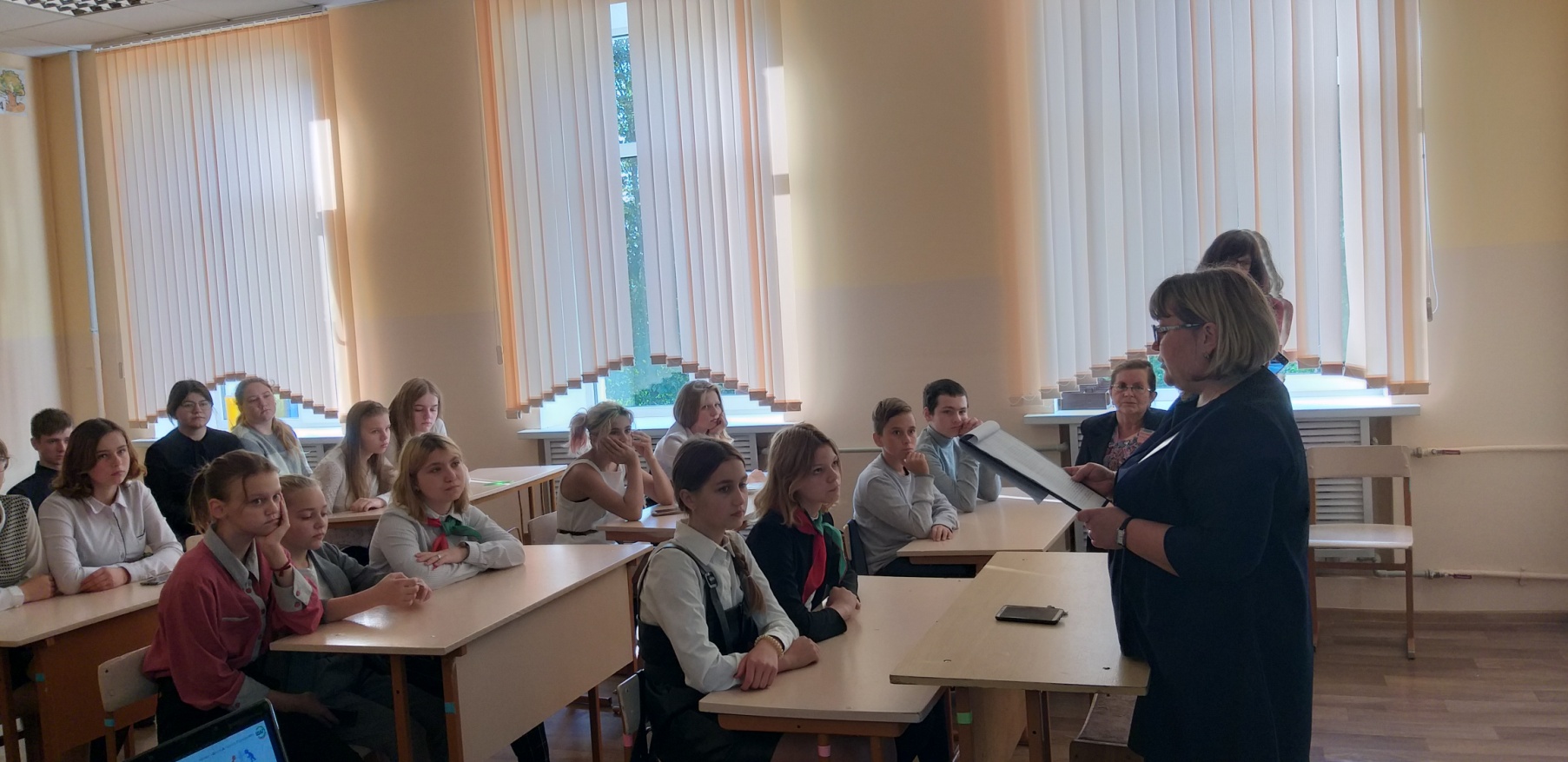 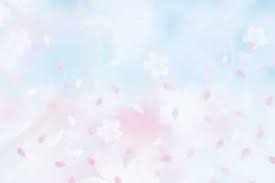 22.10.2020
Тема «ООН – 75 лет: история деятельности международной организации» 
Приглашенный гость: Першай В.М., управляющий делами Зеленоборского сельисполкома
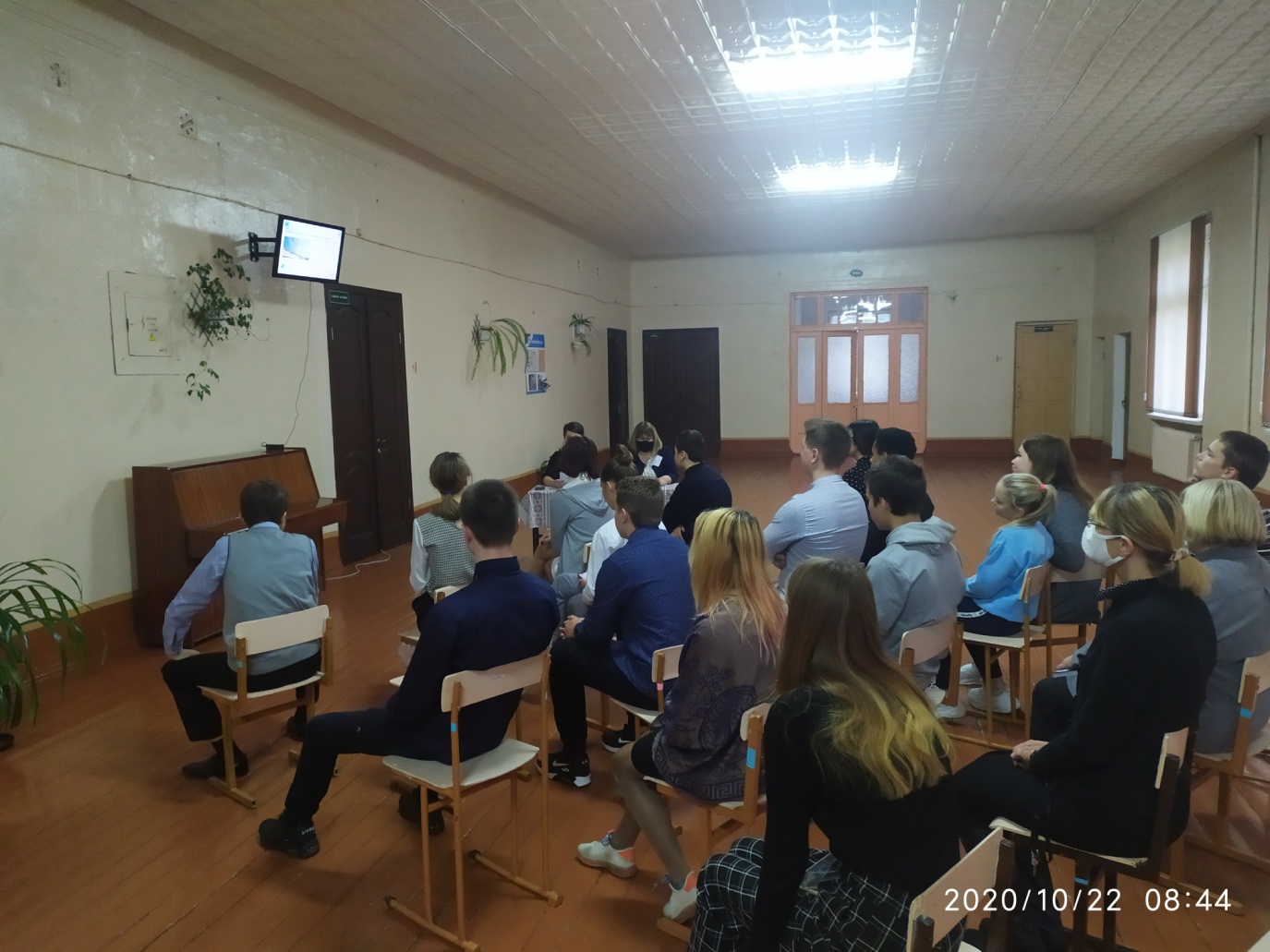 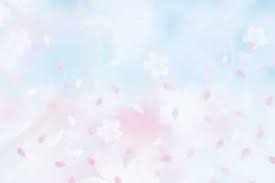 25.11.2020
«Школа Активного Гражданина»: открытый микрофон «Наша школа 10 лет спустя»
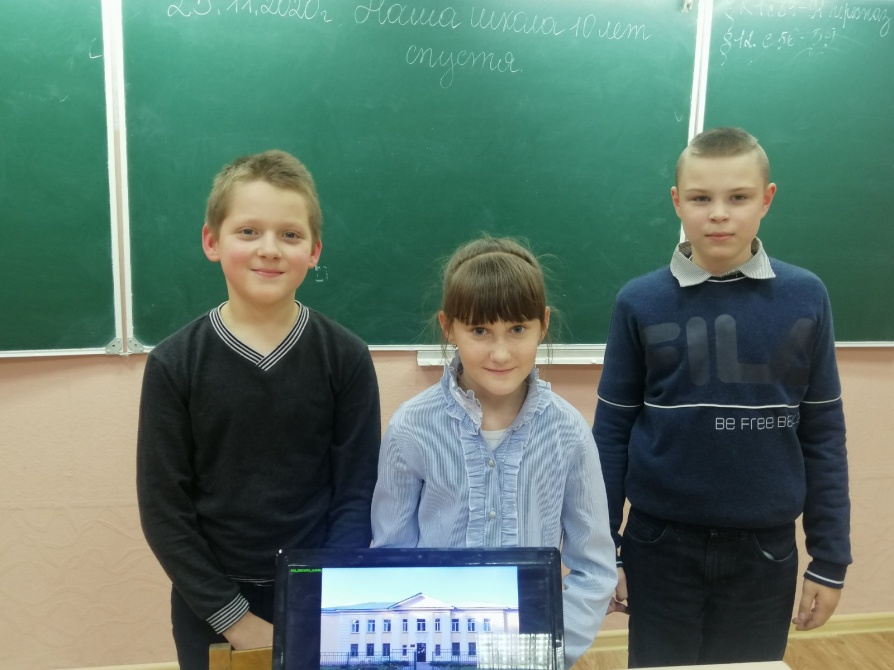 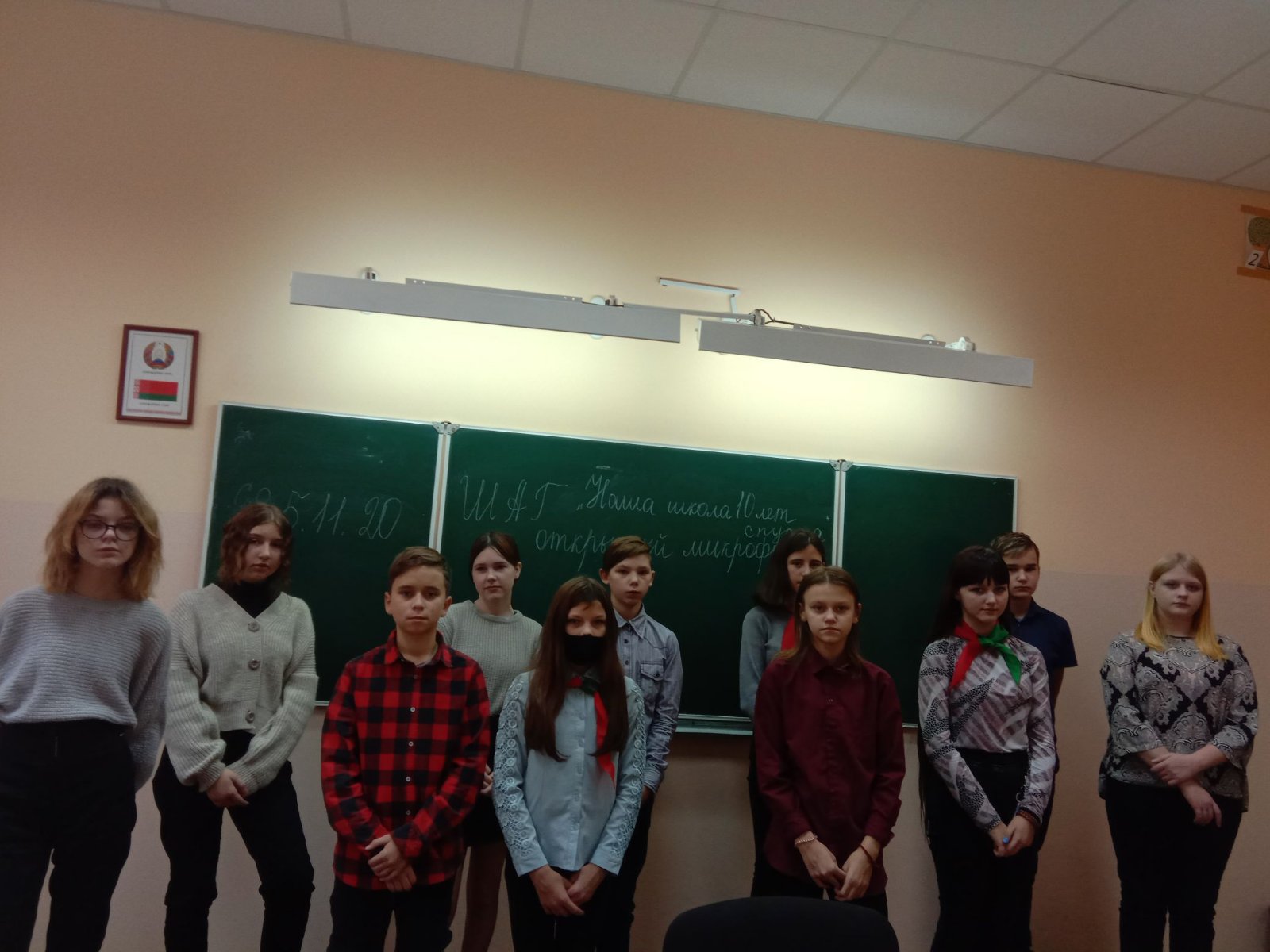 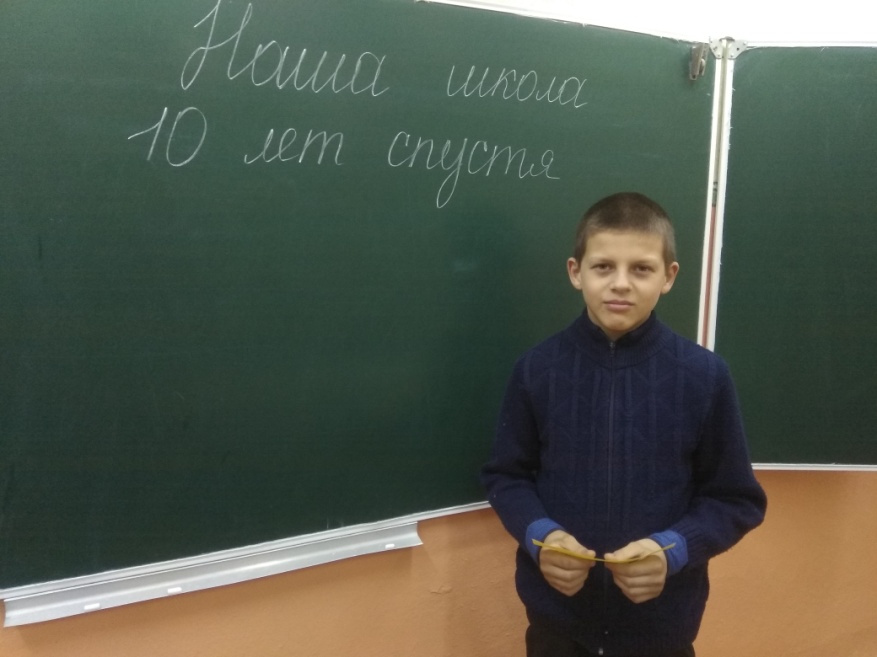 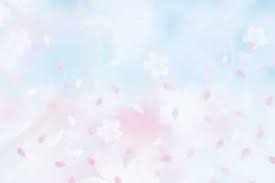 26.11.2020
Тема «Мы в современном медиапространстве: уважение, безопасность, достоверность» 
Приглашенный гость: Жилинская И.В., заместитель главного бухгалтера ОАО «Зеленоборское»
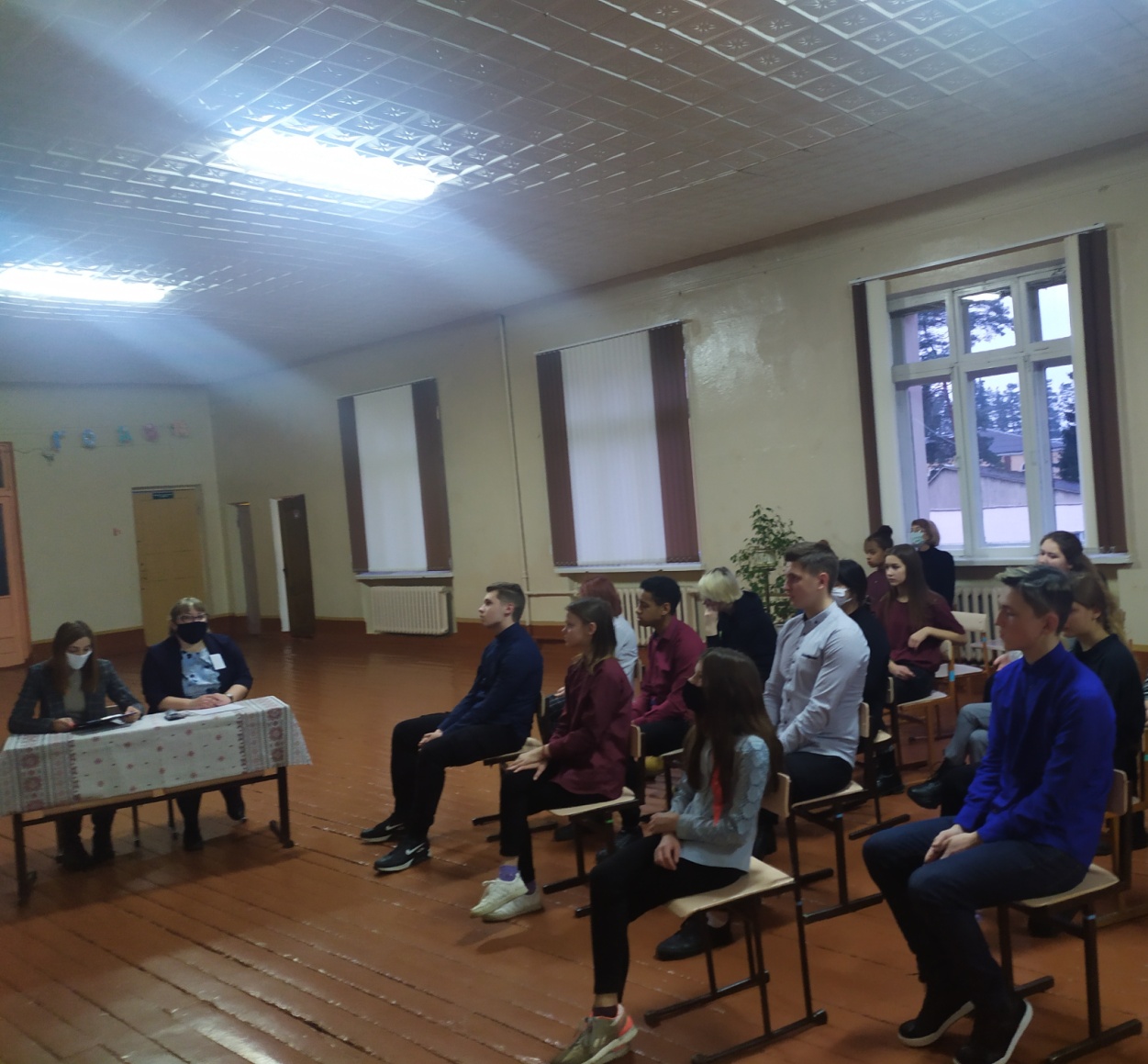 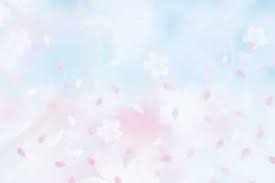 22.12.2020
Тема «Я родным краем ганаруся і ведаю – я не адзін» 
Приглашенный гость: Минич М.Н., инженер-еонструктор ОАО «Белаз - управляющая компания холдинга «Белаз-Холдинг»
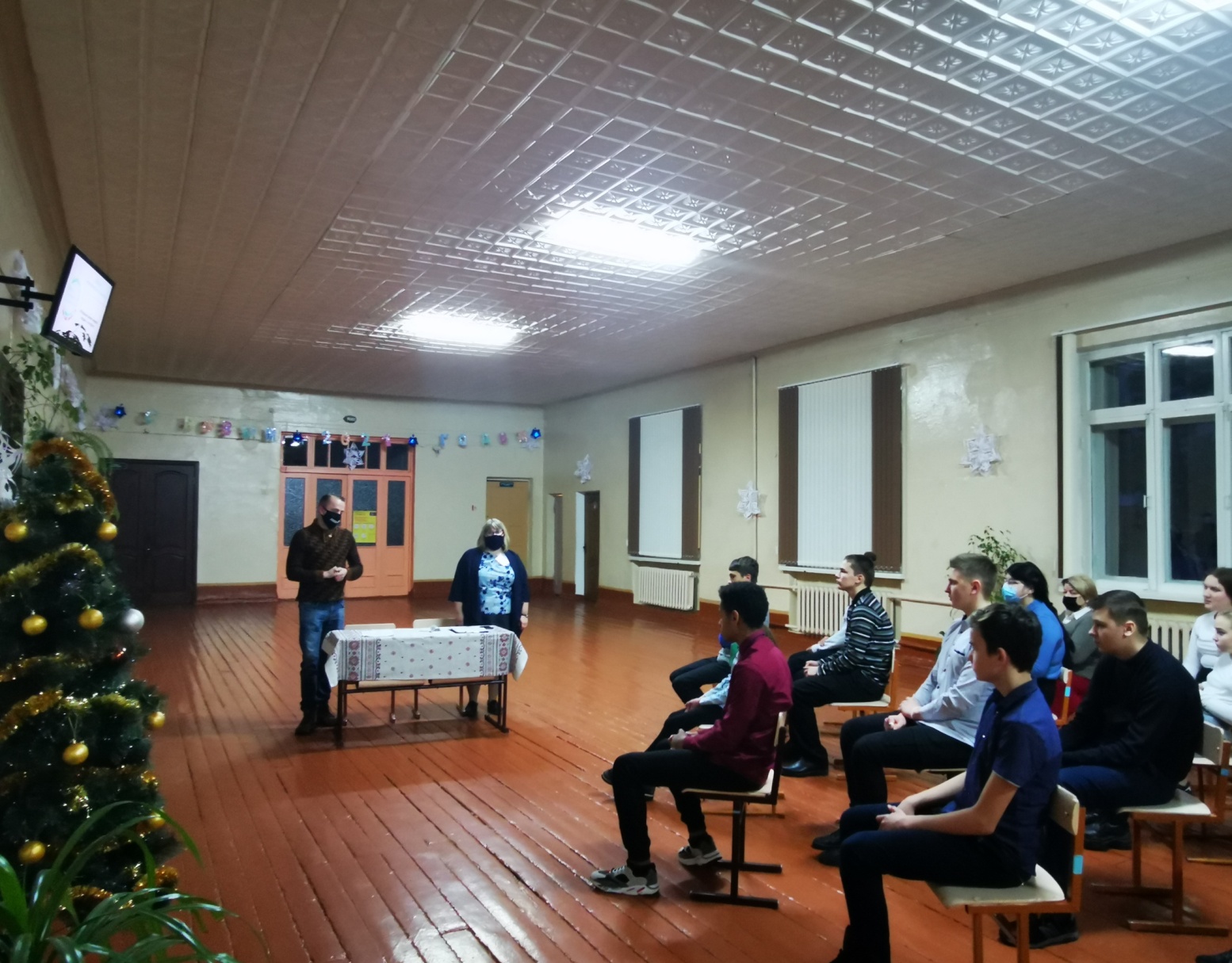 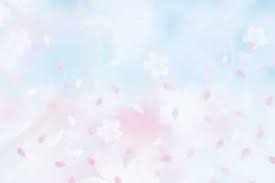 «Школа Активного Гражданина»: обзор «Моя малая родина вчера, сегодня, завтра»
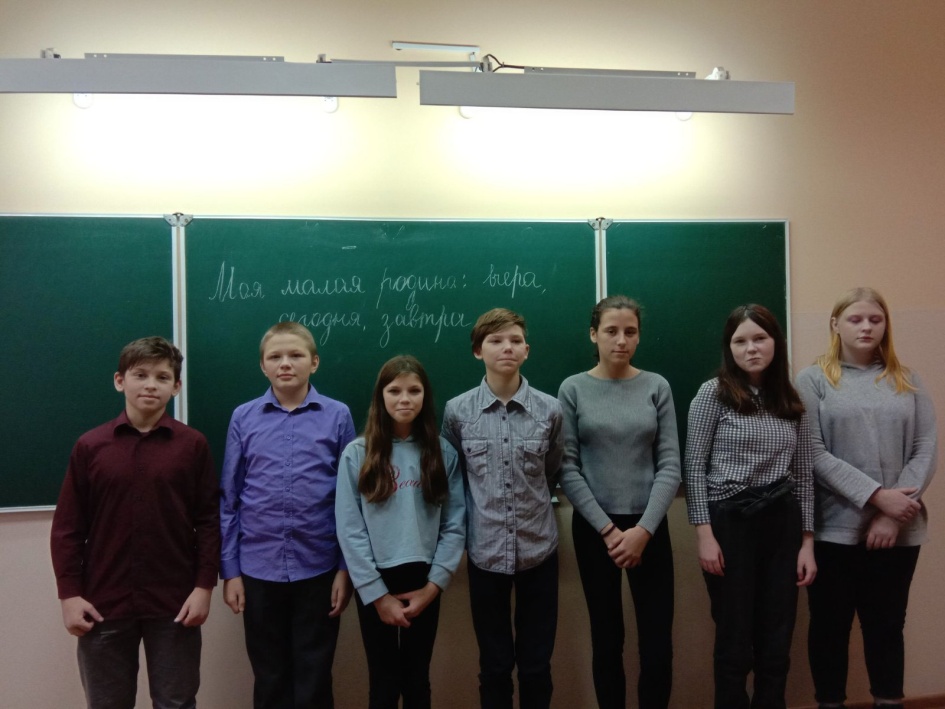 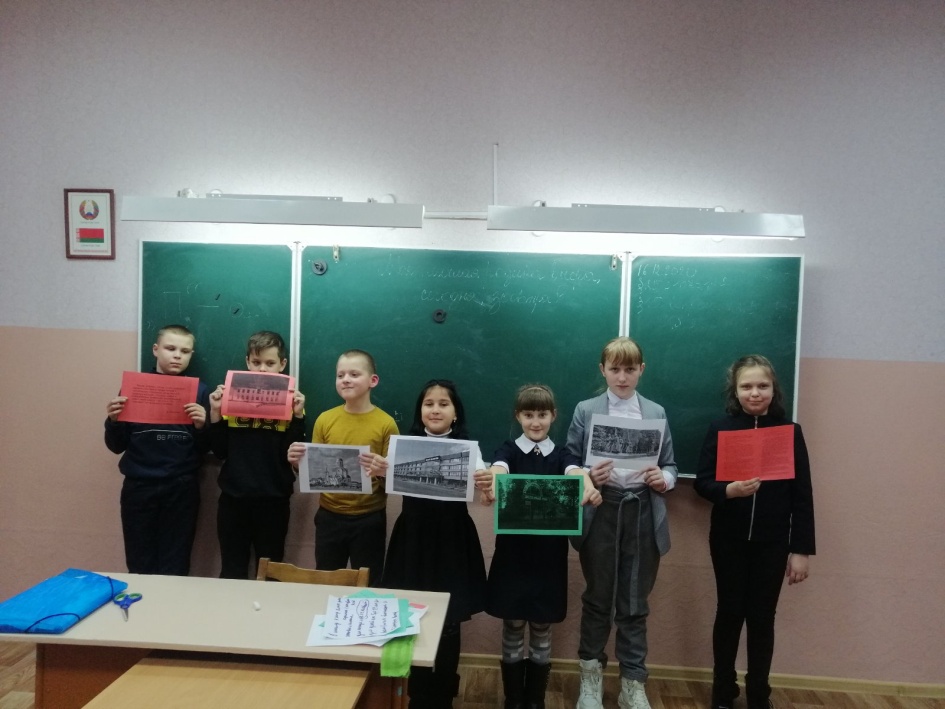 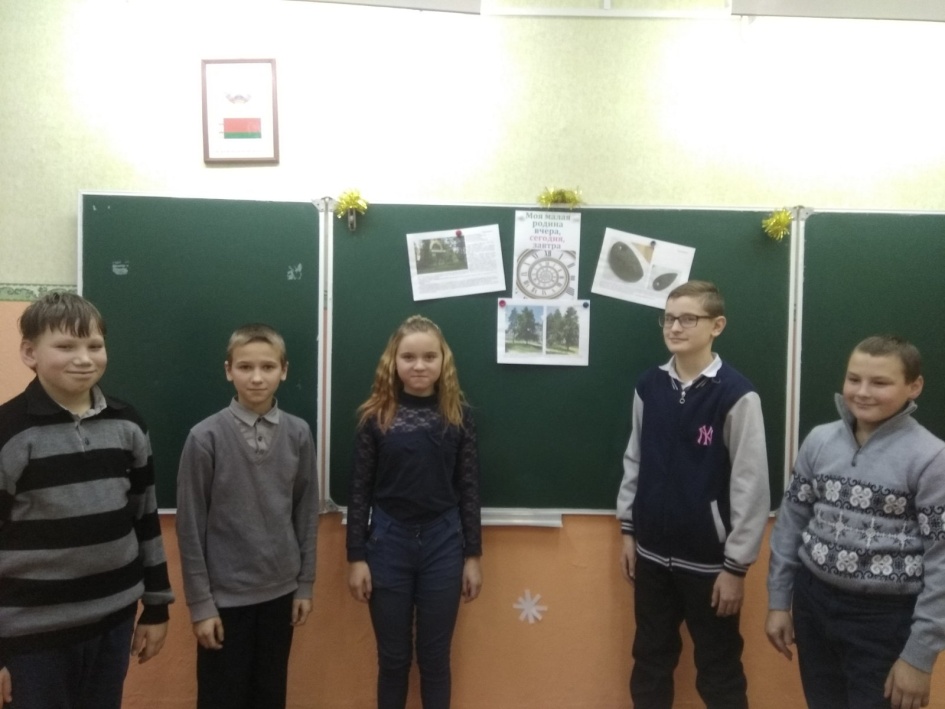